Management
základní pojmy
Management (řízení)
Řízení (používaný anglický pojem Management) je vedení, ovládání, spravování, regulování a usměrňování pod vedením manažera. 
Management je sada dovedností, technik, metod a principů, sloužících k plánování, organizování, koordinaci a usměrňování lidí tak, aby bylo dosaženo určených cílů organizace.
Každá skupina lidí, organizace i firma potřebuje ke své činnosti management. Každá organizace je založená na dělbě práce, kdy součinnost jednotlivých pracovníků koordinuje a organizuje pověřený pracovník, který také určuje cíle a kontroluje jejich plnění. Pracovník, který provádí tyto činnosti se nazývá manažer.
Historie managementu
Zdroj: https://managementmania.com/cs/historie-organizovani
Historie managementu
Zdroj: https://managementmania.com/cs/historie-organizovani
Role manažera
Jeden z možných stanovení deseti druhů rolí ve třech skupinách sestavených Henrym Mintzbergem
Interpersonální role:
Reprezentant (figurehead)
Vůdce/lídr (leader)
Spojovací článek (liaison)
Informační role:
Sběrač podnětů (monitor)
Šiřitel podnětů (disseminator)
Mluvčí (spokesperson)
Rozhodovací role:
Podnikatel/tvůrce změn (entrepreneurial)
Řešitel poruch (disturbance-handler)
Přidělovatel zdrojů (resource-allocator)
Vyjednavač (negotiator)
Manažerské funkce (manažerské činnosti)
Manažerské funkce, resp. činnosti jsou nejpoužívanější způsoby klasifikace práce manažerů. Práce manažera se dělí na jednotlivé funkce, resp. činnosti.
Autorem zřejmě nejstarší klasifikace manažerských funkcí je Henri Fayol - dělí je takto:
Plánování
Organizování
Přikazování
Kontrola
Koordinace
Plánování
Funkce plánování patří mezi klíčové funkce managementu, které se týkají všech oborů organizace. 
Podle časového horizontu, ve kterém se plánování odehrává se rozlišuje: 
Strategické plánování – je klíčové pro dlouhodobé směřování organizace, pro marketing, rozhodování o investicích, rozvoj lidských zdrojů, výzkum a vývoj, …
Taktické a Operativní plánování je klíčové v oblastech organizace, kde dochází k silným tokům  zdrojů, tedy zejména finančních zdrojů a materiálu ve výrobě nebo při nákupu a prodeji.
Dlouhodobým předvídáním dlouhodobého vývoje se zabývá prognózování.
Dílčí plány musí být navzájem provázány.
Podstatou plánování je určení cílů nebo cílových hodnot a případně způsobů jejich dosahování. Při plánování jsou brány v úvahu všechny relevantní vnitřní i vnější faktory ovlivňující úspěšné dosažení cílů nebo cílových hodnot.
Základním plánem organizace je její globální strategie.
SWOT analýza
SWOT analýza je univerzální analytická technika používaná pro zhodnocení vnitřních a vnějších faktorů ovlivňujících úspěšnost organizace nebo nějakého konkrétního záměru (například nového produktu či služby).
Nejčastěji je SWOT analýza používána jako situační analýza v rámci strategického řízení a marketingu. 
Autorem SWOT analýzy je Albert Humphrey, který ji navrhl v šedesátých letech 20. století. 
SWOT je akronym z počátečních písmen anglických názvů jednotlivých faktorů:
Strengths - silné stránky
Weaknesses - slabé stránky
Opportunities - příležitosti
Threats - hrozby
Časté problémy při plánování
Velkým problémem je nevědomé systematické chybování v úsudku způsobené čistě subjektivním vnímáním každého člověka, které má značný dopad na jakýkoli rozhodovací proces.

Efekt kotvení - aspekt rozhodování, kdy jedinec upravuje svoji odpověď na základě poslední číselné informace, kterou obdržel.
Chyba vysoké sebedůvěry – je systematický defekt, kdy odborníci a zkušení jedinci v dané oblasti přestřelují svá budoucí očekávání a snižují tak pravděpodobnost, že jich dosáhnou.
Zákon malých čísel – jedná se o systematické nadhodnocování věrohodnosti výsledků založených na malém počtu důkazů.
Organizování
Organizování je jednou ze základních manažerských činností. 
Důvody k organizování - dělba práce, delegování pravomocí a zodpovědností, nastavování rozpětí řízení a další. 
Z hlediska organizační struktury znamená uspořádávání, vytváření řádu a systému, tj. vymezování vztahů mezi lidmi, tedy organizování lidí a dalších zdrojů, procesů, služeb, struktur a systémů uvnitř organizace. 
Z hlediska denodení práce manažera znamená proaktivní organizování práce lidí.
Organizování probíhá ve všech typech organizací a jeho základy tvoří základní metody organizování:
Dělba práce, organizování práce, řízení úkolů
Vytváření organizačních jednotek a organizačních struktur
Vyvažování pravomocí a zodpovědností
Delegování (dělba kompetencí)
Stanovení rozpětí řízení a počtu stupňů řízení
Koordinace činností
Delegování
Delegování - dělba kompetencí - přenesení úkolů či přesně vymezeného rozsahu pravomocí a odpovědností manažera na jinou osobu, organizační jednotku nebo nižší stupeň řízení.
Delegování probíhá předáním pravomoci společně s odpovědností.
Delegování je nedělitelné, tzn. celý úkol se přenáší na osobu, na kterou úkol nebo pravomoc delegujeme. 
Delegování je zplnomocnění něco udělat, zároveň ale s přenesením důvěry, poselství na jeho základě může pověřený pracovník ovlivňovat delegované činnosti a spolupracovat s ostatními. 
Společným zájmem delegování by mělo být splnění úkolu, a nikoliv ukázání neschopnosti pověřeného pracovníka. 
V tomto smyslu je delegování součástí řízení úkolů ve firmě.
Vedení a komunikace (Leadership & Communication)
Vedení (leadership) je jednou ze základních manažerských funkcí (činností) ve všech jejich novějších pojetích. 
Koncept vedení klade důraz na úlohu manažera ve vedení lidí. Oproti tradičním přístupům řízení je vedení založené na stanovení vize a zapojování lidí pomocí motivování včetně používání zmocnění a podobných metod, pro které je charakteristická větší pravomoc i odpovědnost pracovníků.
Metody vedení a komunikování jsou:
Briefing
Porady
Motivace a motivování
Volba správného stylu vedení (styl řízení)
Zmocnění
Motivace
Motivace je jedním ze základních psychických procesů. Motivace je vnitřní pohnutka, která podněcuje jednání člověka k něčemu. Je to to, co nás pohání něco dělat. Motivace může být aktivována pomocí různých stimulů (stimulačních či aktivizačních faktorů) - vnějších i vnitřních (sebemotivace). Úzce souvisí s výkonností člověka - motivovaný člověk je výkonnější, více se soustředí na dosažení určitého cíle.
Motivování je úsilí jednoho lidského jedince nebo jedinců vytvořit u jiného jedince (jiných jedinců) motivaci pro požadované chování a v praxi je nutnou součástí řízení, a vychází z toho, že člověku se z hlediska jeho přirozených pohnutek nechce pracovat, pokud nemá motivaci.
Sebemotivování je úsilí lidského jedince motivovat sám sebe.
Manažerské dovednosti
Manažerské dovednosti je pojem označující požadované dovednosti (kompetence) manažera. Zejména jde tyto dovednosti:
Plánování - znát techniky plánování a aplikovat je v praxi
Organizování - znát techniky organizování a být schopen je aplikovat
Řízení lidí - schopnost řídit lidi (jde typicky o tvrdé dovednosti - přidělování úkolů, kontrolování apod.)
Vedení lidí - schopnost vést lidi (jde typicky o měkké dovednosti - motivovat, inspirovat, koučovat…)
Komunikování - být dobrý komunikátor
Vyjednávání - schopnost úspěšně vyjednávat
Rozhodování - znát techniky rozhodování a umět je prakticky aplikovat
Řešení problémů - umět řešit problémy
Podstatné je získávání manažerských dovedností, které mohou být částečně získávány v průběhu vysokoškolského manažerského vzdělávání a částečně jsou nabývány teprve praxí. Na manažerské dovednosti se soustředí také MBA studium.
Management lidských zdrojů
Management lidských zdrojů zahrnuje všechny procesy řízení a rozvoje všech pracovníků organizace. Někdy se označuje též zjednodušeně jako personalistika.
Jedná se vlastně o koncepci personální práce, která se začala formovat zhruba v 50. až 60. letech minulého století.
Řízení lidských zdrojů celou řadu postupů a různých metod řízení pro práci s lidmi v organizaci. 
Řízení lidských zdrojů se neomezuje pouze na personálního ředitele a další pracovníky personálního útvaru, ale týká se prakticky všech manažerů v organizaci. 
Personalistika má úzkou návaznost na management organizace.
Organizační struktura a personální administrativa
Vzdělávání pracovníků a rozvoj kvalifikace
Evidence zaměstnanců
Sociální programy a zaměstnanecké benefity
Zaměstnanecké benefity (Employee Benefits)
Personální plánování
Kontrola
Kontrola je soustavné sledování a kritické hodnocení chování, různých nastalých jevů, situací a procesů v organizaci nebo jejím okolí.  Hlavním účelem je korigování organizace žádoucím směrem. Pomocí kontroly lze také preventivně předcházet negativním jevům a má proto také vztah na řízení rizik.
Kontrola je jedním ze základních úkolů manažerů na všech úrovních. Provádí kontrolu buď přímo sám nebo nepřímo (delegování kontroly na další pracovníky nebo třetí osoby).
Nejčastější metody kontroly:
Běžná vnitřní kontrola
Interní audit
Externí audit
Dopředná vazba
Zpětná vazba
Audit
Audit znamená přezkoumání určitých činností, informací a dat s cílem prověřit jejich platnost a spolehlivost. Výsledkem auditu je auditorská zpráva. Audit vždy provádí nezávislá a kvalifikovaná osoba, která se nazývá auditor. Ten může být externí (najatý auditor) nebo interní (pracovník firmy) podle druhu a povahy auditu. Účelem auditu je například zjistit, zda doklady podávají platné a spolehlivé informace o skutečnosti. V některých případech je účelem auditu objektivně zhodnotit fungování procesů nebo lidí ve firmě.
Interní audit -  je vykonávaný člověkem nebo útvarem uvnitř organizace (interní auditor)
Externí audit - je prováděn externím subjektem (auditorem, auditorskou firmou, státními orgány apod.)
Kontrolní proces
Funkce kontrolního procesu 
poznávací funkce 
zjišťovací fáze 
hodnotící fáze 
nápravná funkce - určující faktor účinnosti, vzniká po zaregistrování výsledků poznání, které mohou nabývat těchto parametrů: 
odpovídající, 
neodpovídající - kladné
neodpovídající - záporné
výchovná funkce 
upevňuje společenskou a pracovní kázeň
omezuje nesprávné metody práce ( rozbor příčin odchylek)
vychovává k odpovědnosti a rozšiřuje zkušenosti všech pracovníků.
Děkuji za pozornost
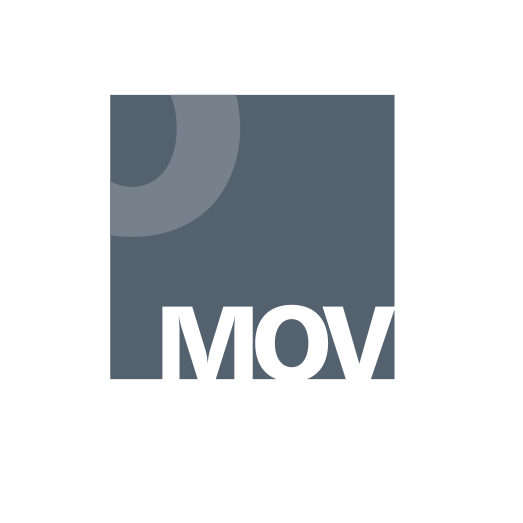 Národní pedagogický institut České republiky modernizace odborného vzdělávání 
www.projektmov.cz
Projekt Modernizace odborného vzdělávání (MOV) rozvíjí kvalitu odborného vzdělávání a podporuje uplatnitelnost absolventů na trhu práce. Je financován z Evropských strukturálních a investičních fondů a jeho realizaci zajišťuje Národní pedagogický institut České republiky.